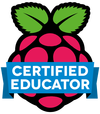 Simon JohnsonCAS Master Teacher Microsoft Innovative Expert EducatorRaspberry Pi Cert. Educator
B: teachwithict.weebly.com
T: @clcsimon
E: sjohnson@hswv.org.uk
From Blocks to Code #CASWolves
An Introduction to Programming
On behalf of Computing At School
What is an Algorithm?
Definition: 
Sequence of instructions to make something happen.
Magic & Computer Science
What do card tricks have to do with Computer Science?
Computational Thinking?
Decomposition
Pattern Recognition
Abstraction
Algorithm Design
Why teach Computational Thinking?
“Computational thinking is a fundamental skill for everyone, not just for computer scientists. To reading, writing and arithmetic, we should add computational thinking to every child’s analytical ability.” – Jeannette M. Wing
Think Like a Computer
Sandwich Bot
Think Like a Computer:  Sandwich Bot
In this exercise, students are asked to create an algorithm from set commands to program their teacher (sandwich bot) to make a jam sandwich.
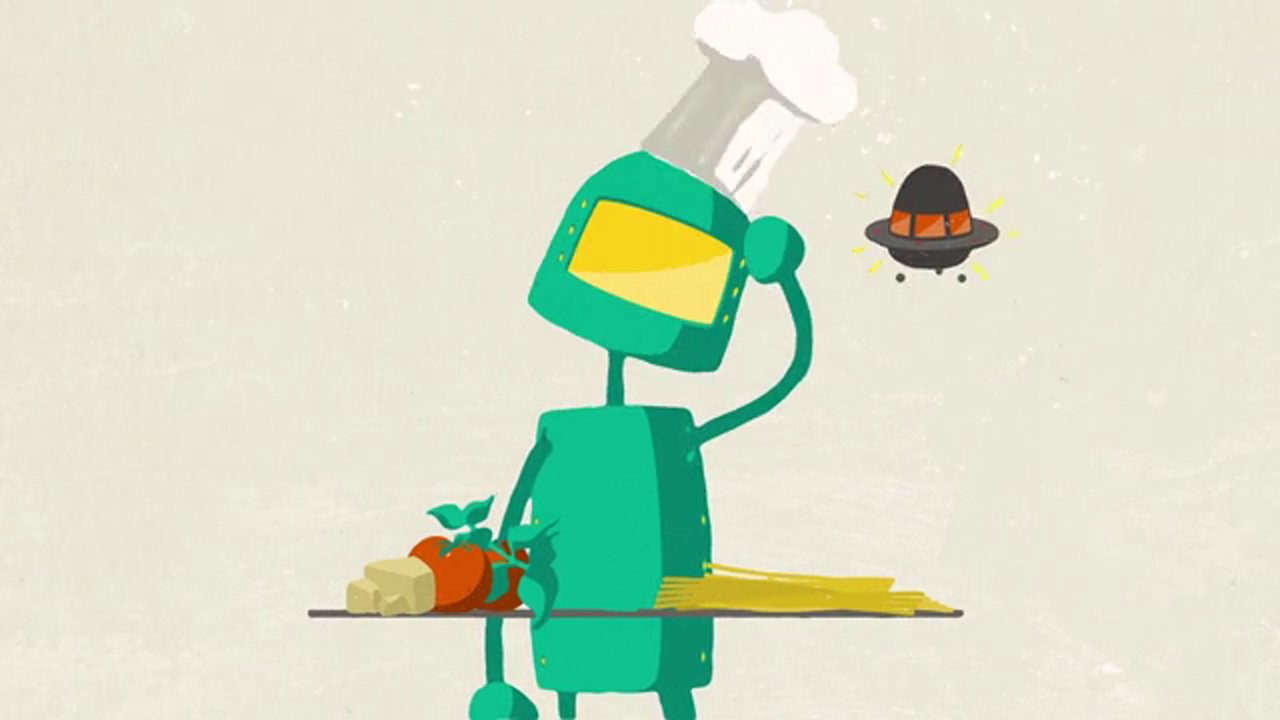 Making a Cup of Tea…
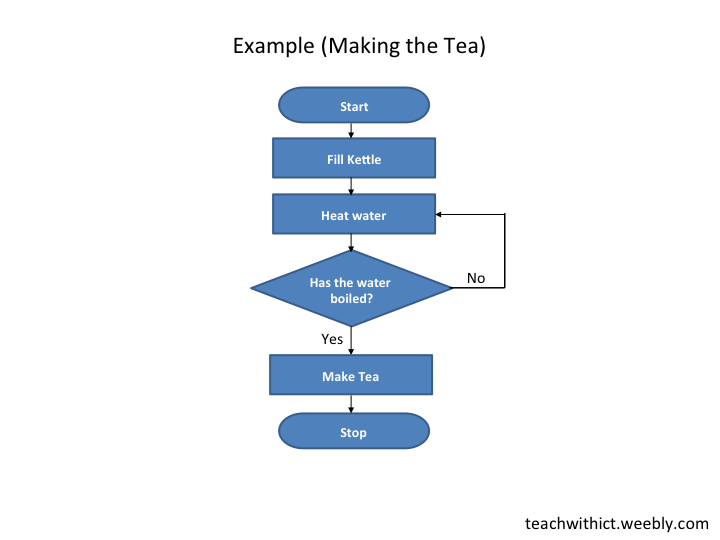 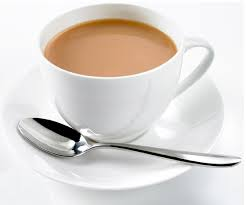 From Blocks to Code
BYOB (Build Your Own Blogs) Programming
BYOB Languages
Blockly
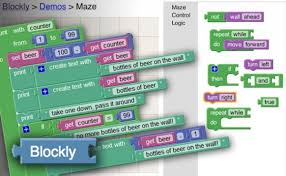 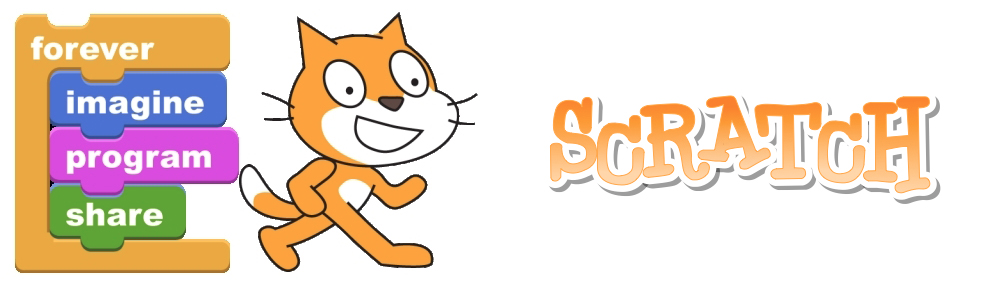 Scratch
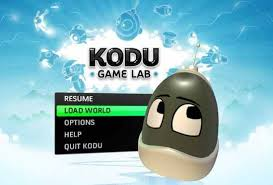 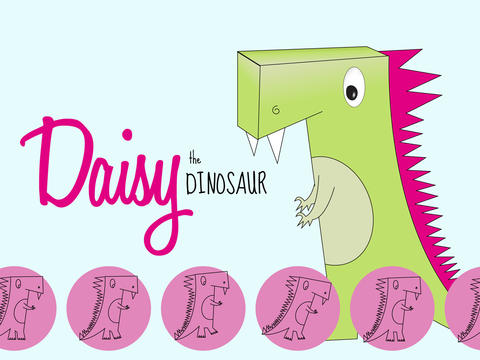 Kodu
Daisy the Dinosaur (iOS/Android)
From Blocks to Code
Higher Level Languages
Higher Level Languages
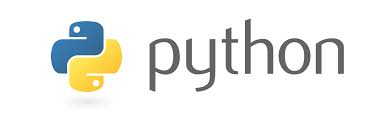 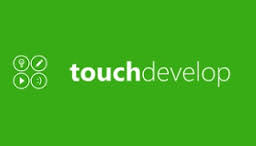 Python
touchdevelop
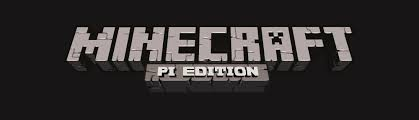 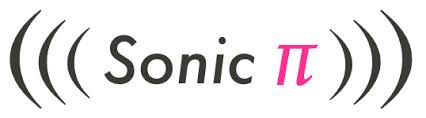 Minecraft Pi / Edu
Sonic Pi
Contact
Simon JohnsonMicrosoft Innovative Expert EducatorCAS Master Teacher
B: teachwithict.weebly.com
T: @clcsimon
E: sjohnson@hswv.org.uk